Measuring Attrition is stopping the industry improving Retention
Dr Paul Bedford
1
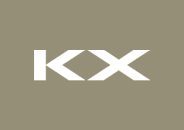 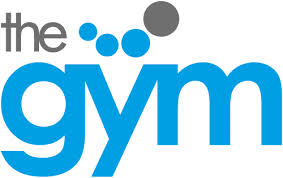 “Membership attrition is measured on an annual basis. Since memberships are added and dropped each month, the attrition formula is best calculated using the average opening monthly membership for a rolling twelve-month period.       
                                                                       Traditional Method
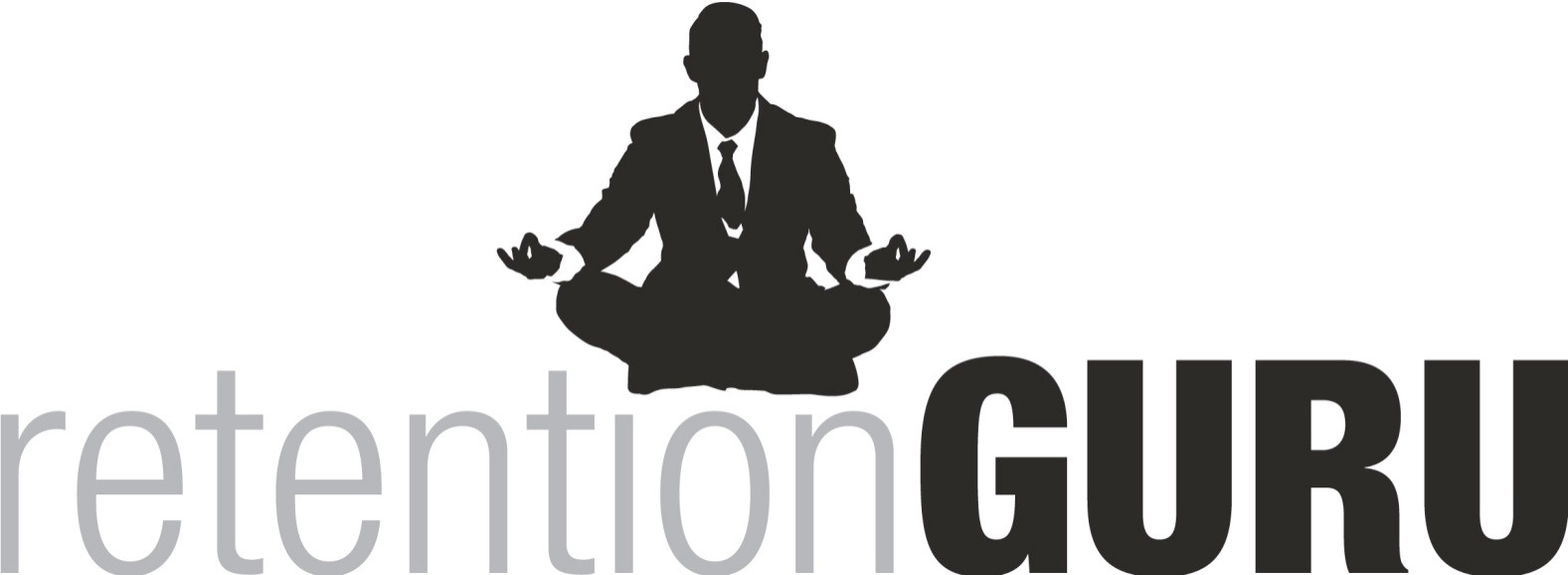 3
Paul’s Health club
Start  1000 Members Jan 1st
Finish 1000 Members Dec 31st
1200 Members Joined
83% Attrition
1200 Members Quit
[Speaker Notes: No point in calculating this monthly.]
Survival analysis
Survival analysis is a well established method used by the medical professions, engineers, food manufacturers and life assurance companies, which measures the ‘time to event’. In health clubs, the time refers to the length of membership (usually in months) and the event refers to quitting or not.
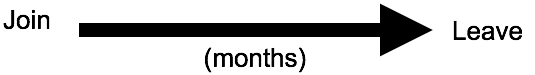 Example
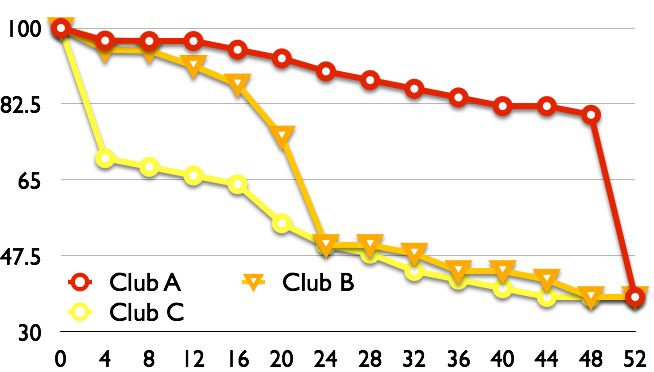 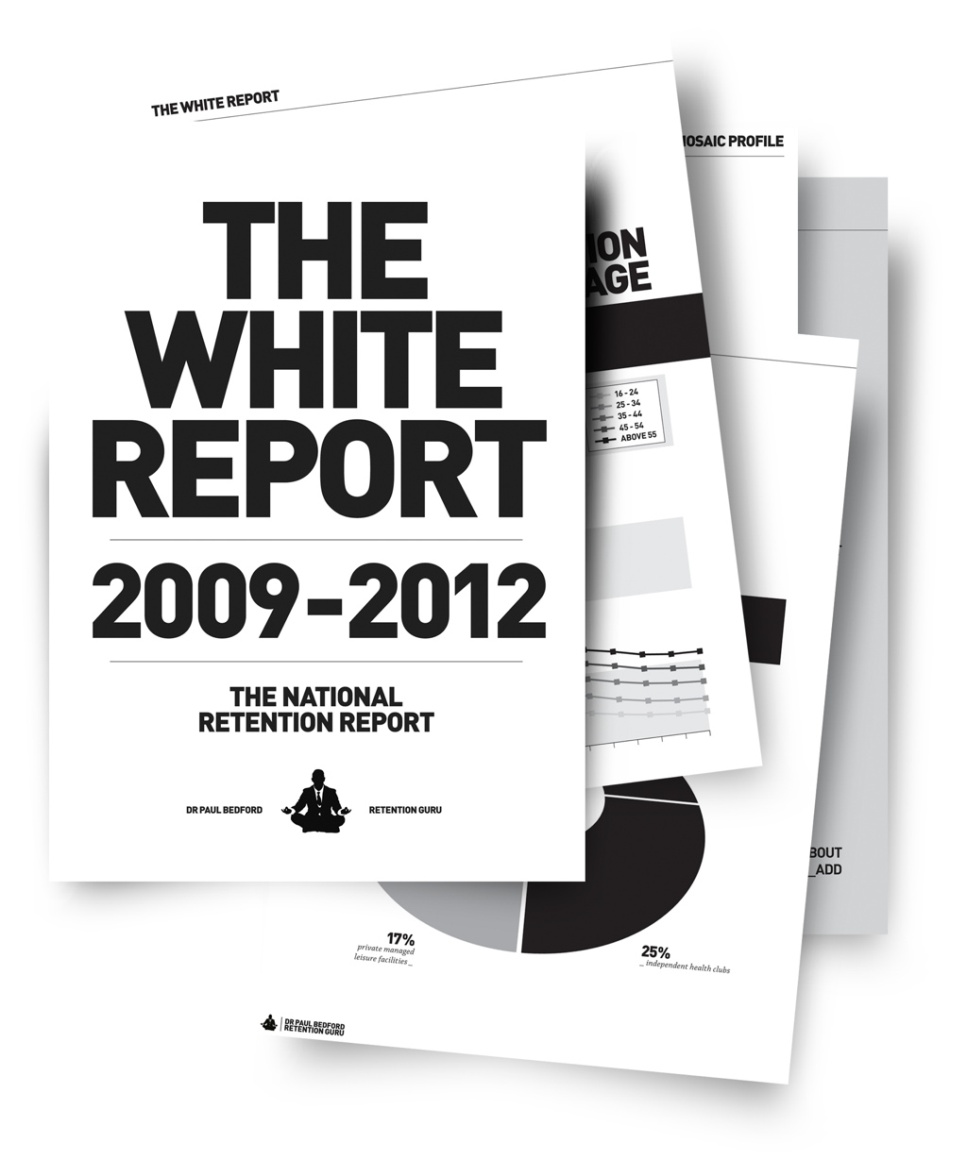 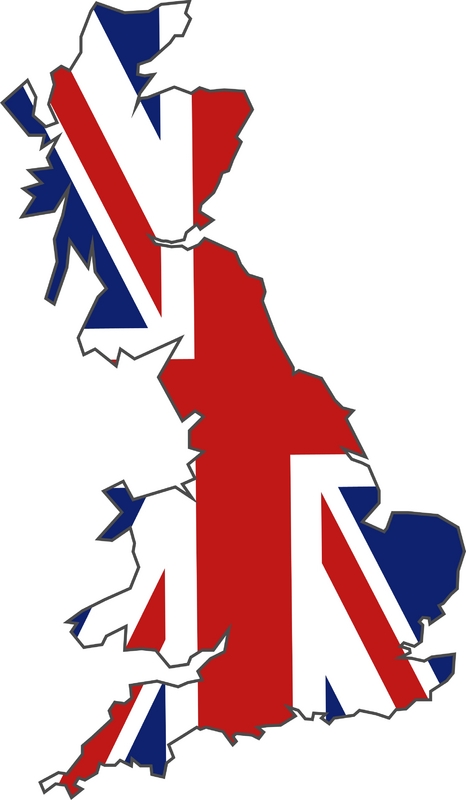 Quantitative Research
342,759members
4 years
5 Sectors
Industry Representative Sample
UK example results 
(342,759 members)
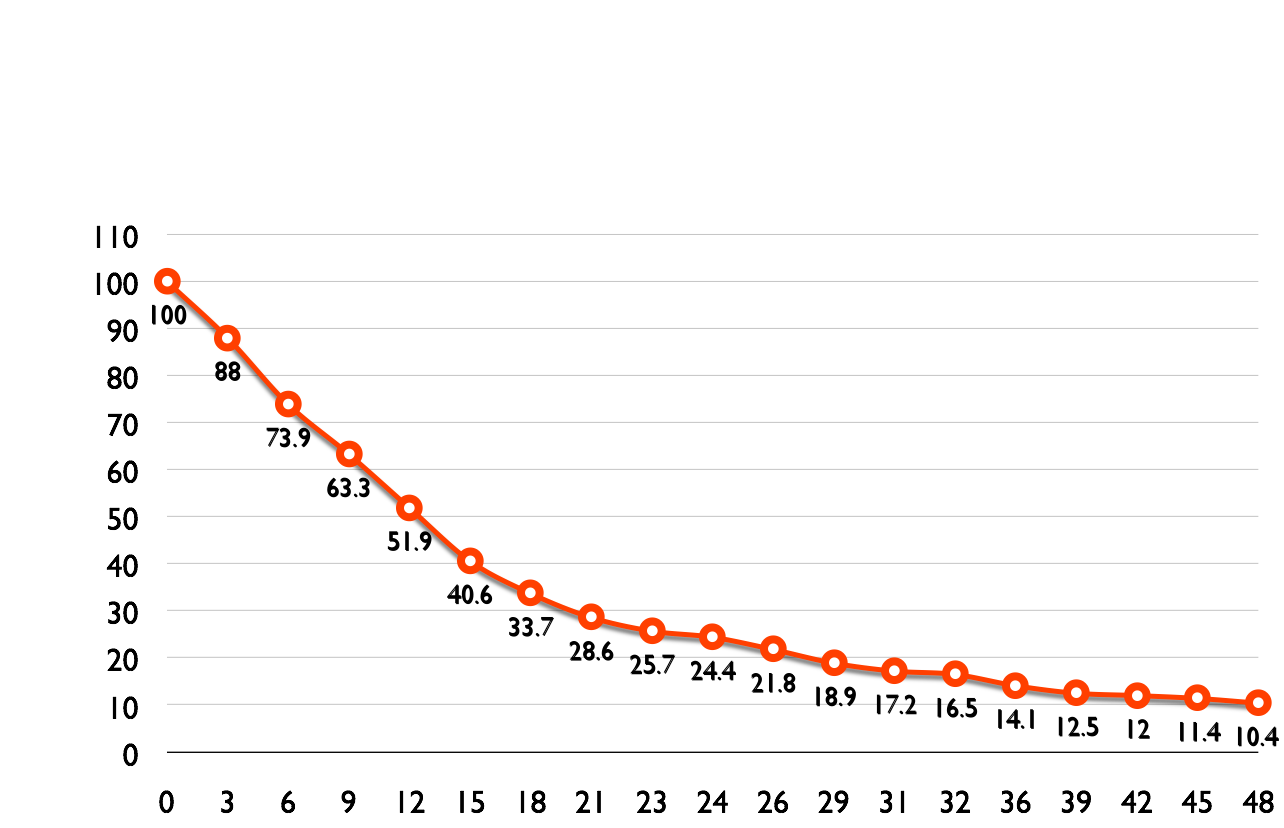 52%
24%
14%
10%
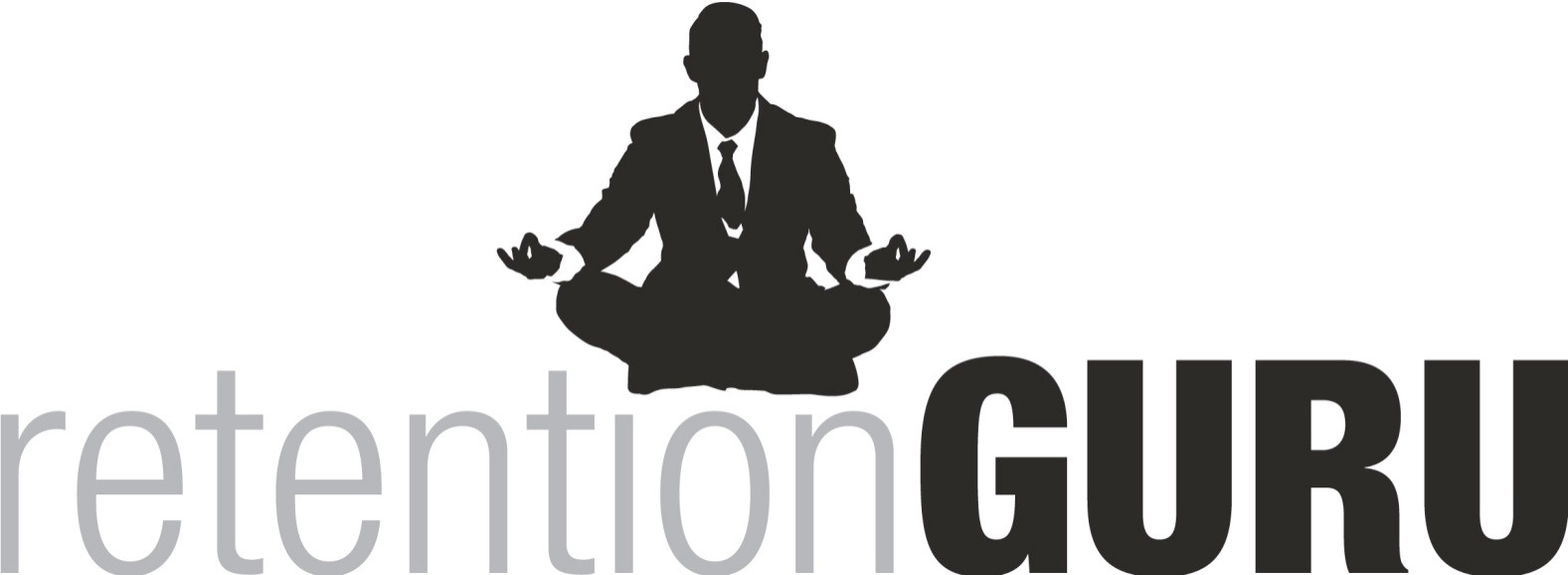 36 Operators - 100 Clubs
8
US pilot results (CSW)
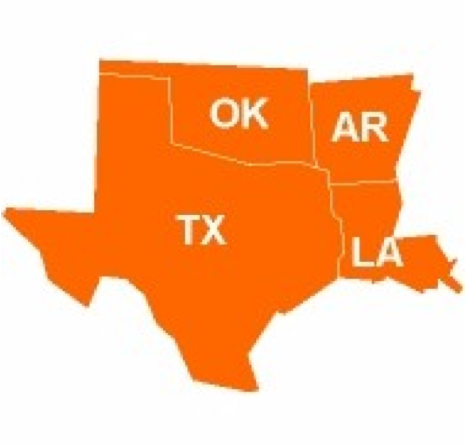 N=181,227
97 Clubs
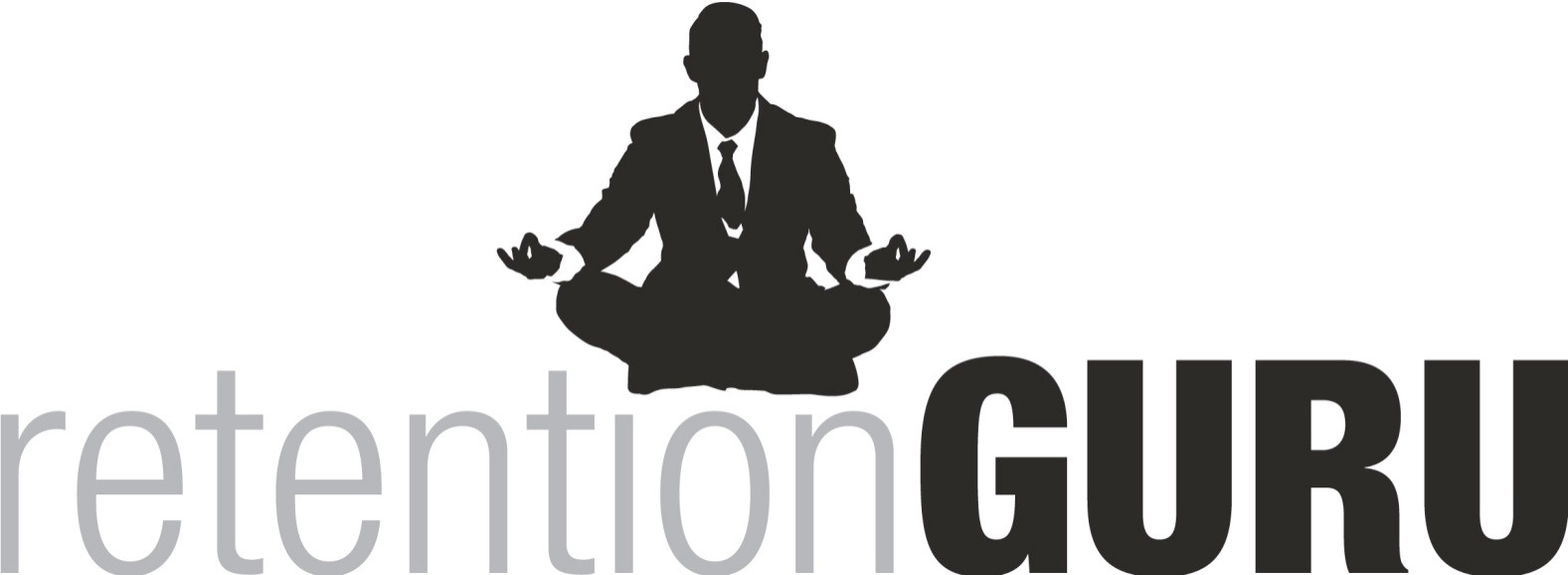 9
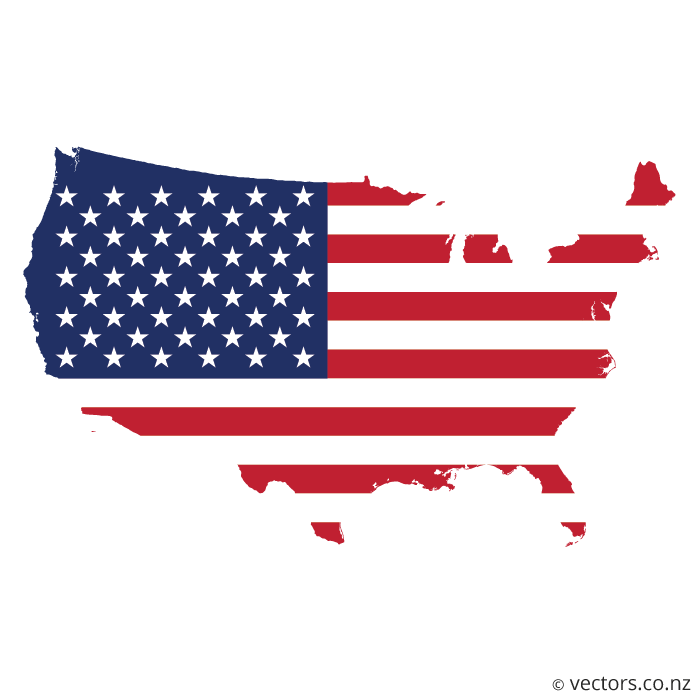 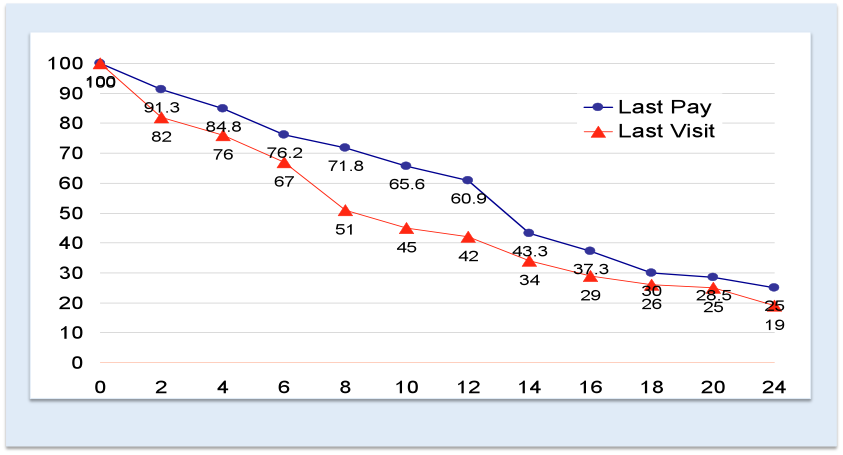 10
Usage - Payments
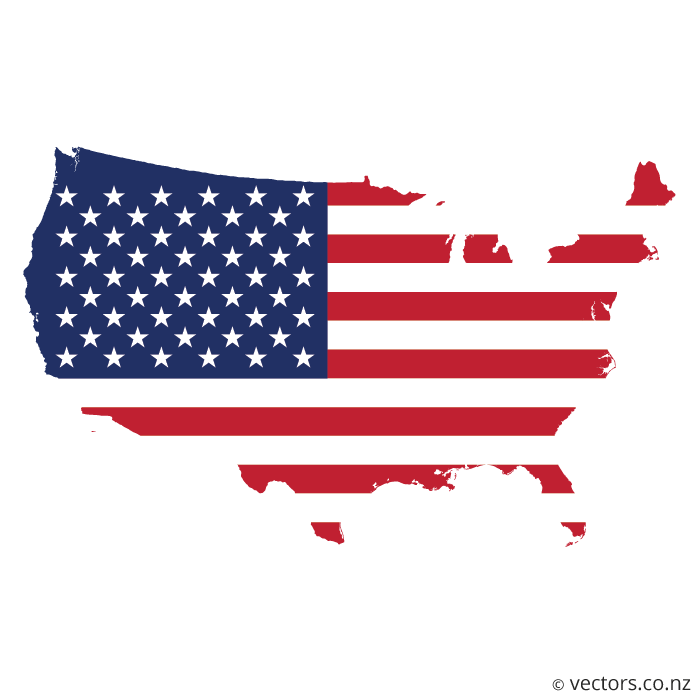 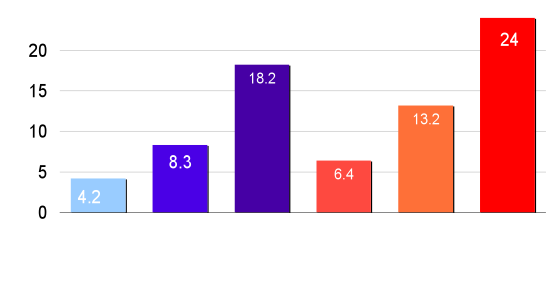 25th
50th
75th
25th
50th
75th
Visits
Payments
11
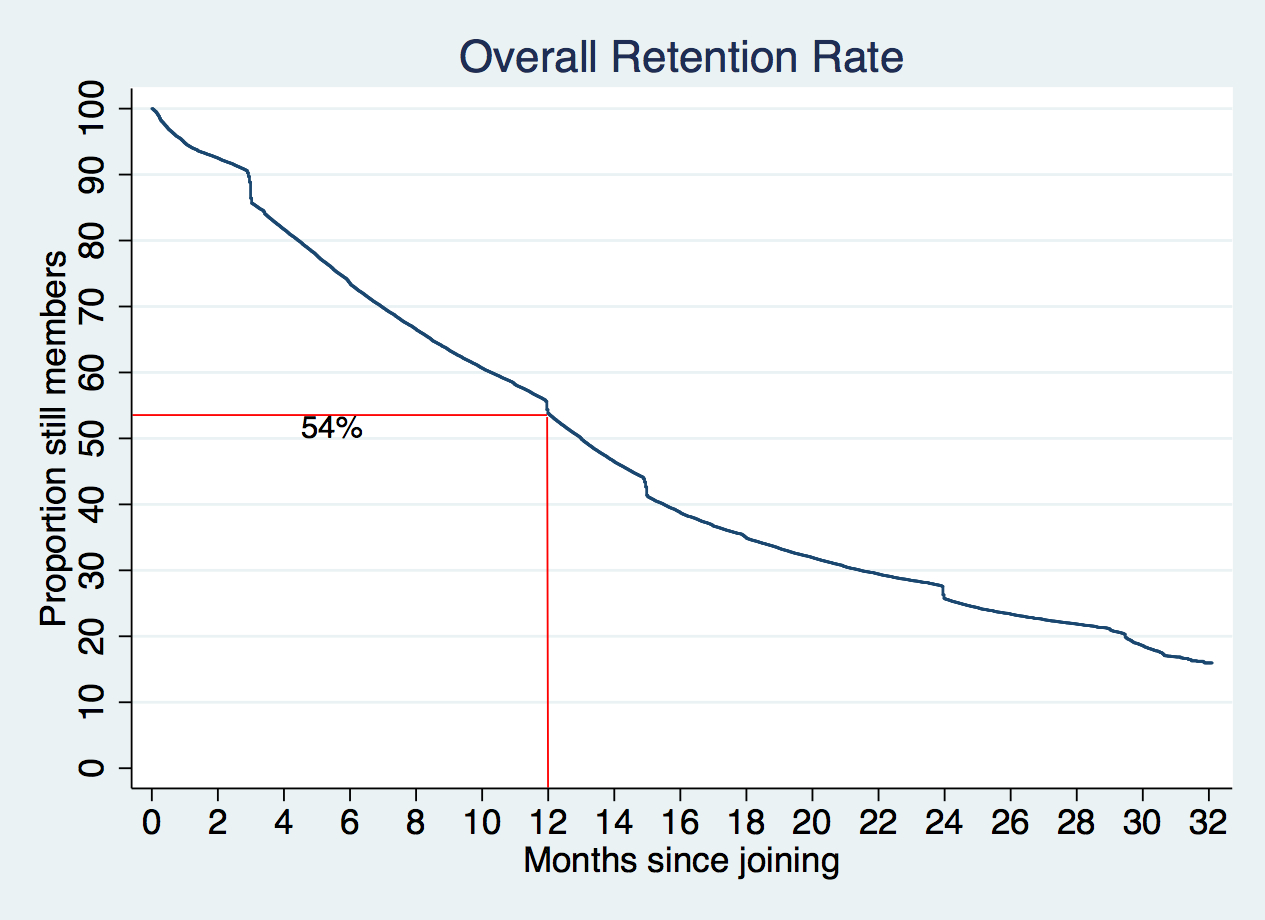 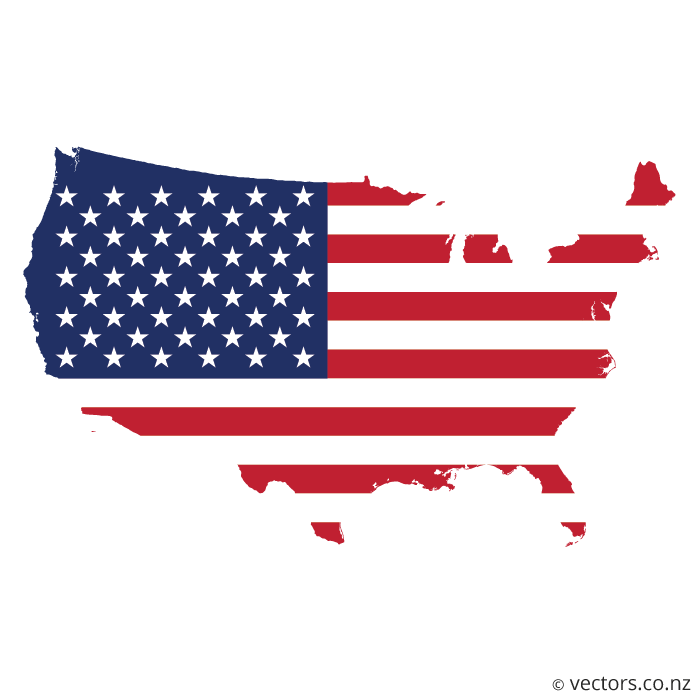 Average length of membership = 13 months
Average length of membership in months
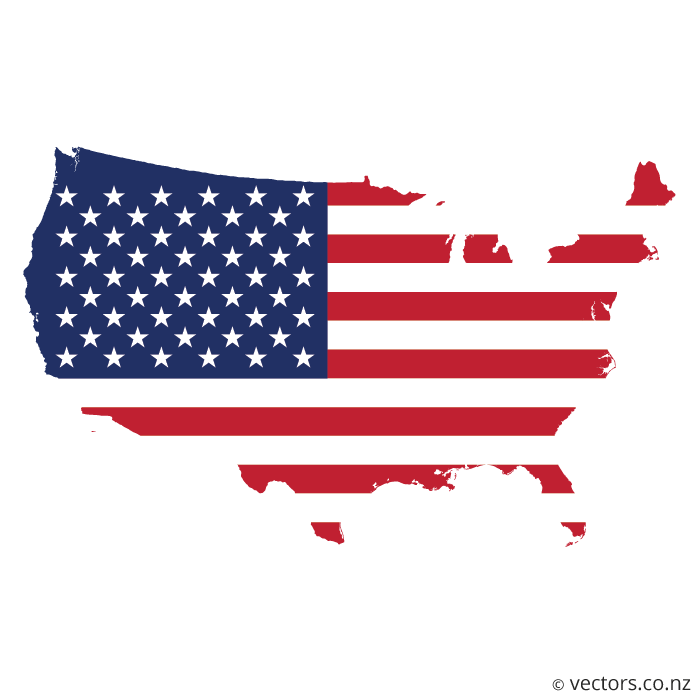 Attrition rate (cancellations per 1,000 members per month)
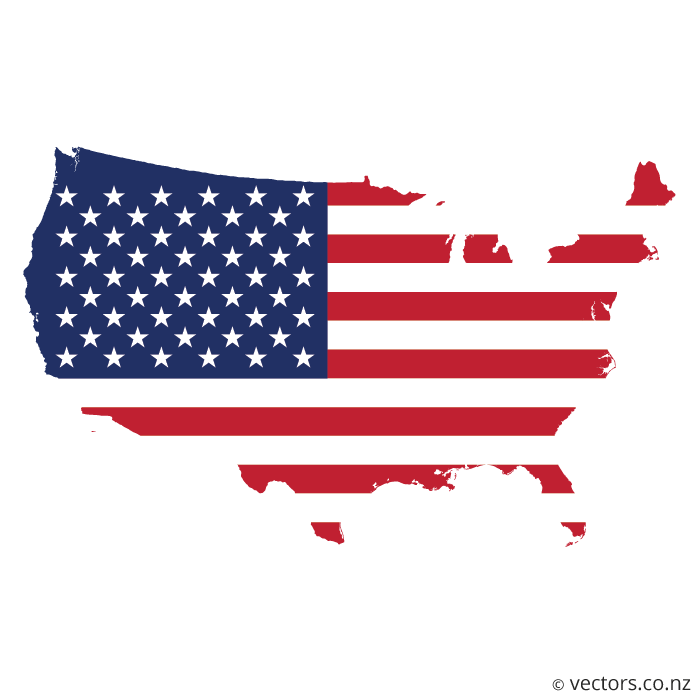 Overall rate 53.9/1,000/month
37+ members month
Average income per month based on 1,000 members paying $50 per month during the first 12 months of membership
Total 12 month income
Portland  = $412, 910
New York = $445, 865
8% gap was worth $32,955
New York 
5000= $164,775
1,000,000 Member
North American Retention Study
2015
16
Un modifiable variables
Age		 					Gender
Location			Sector
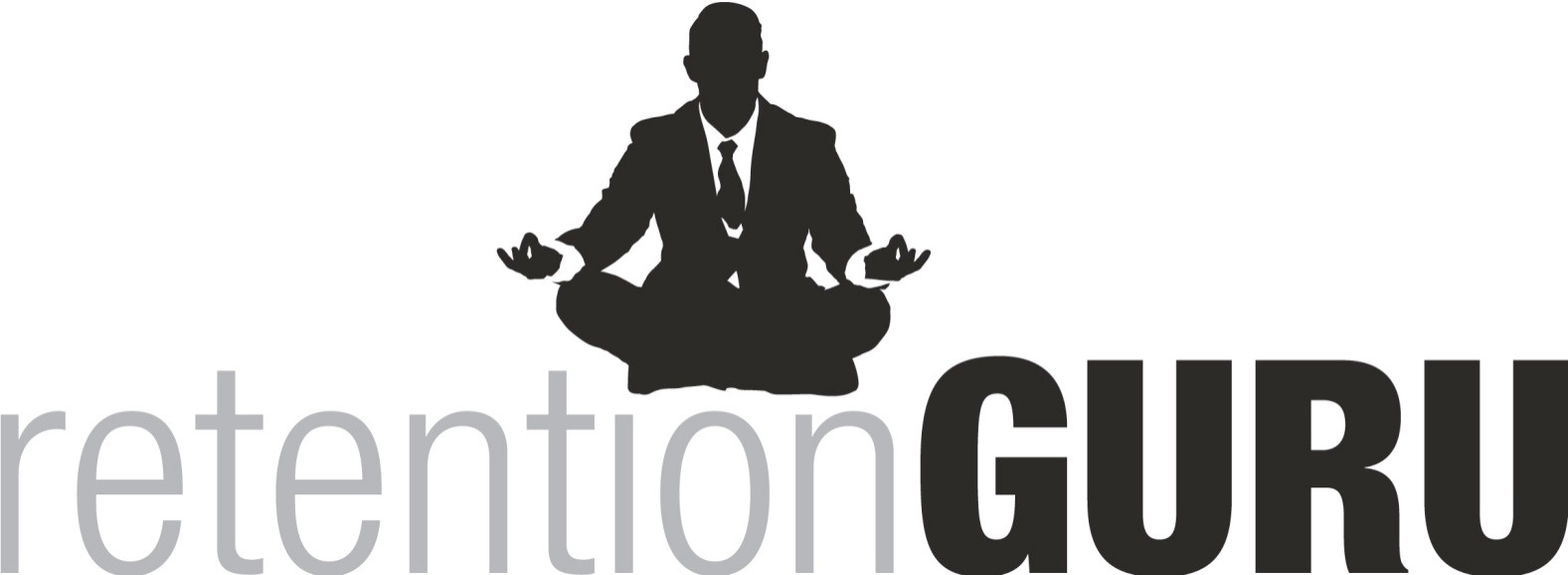 17
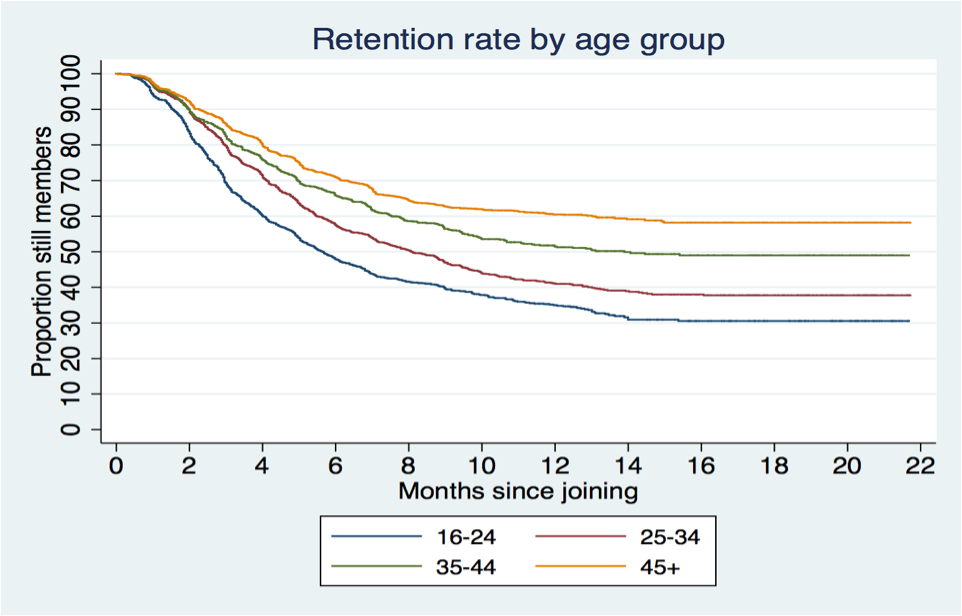 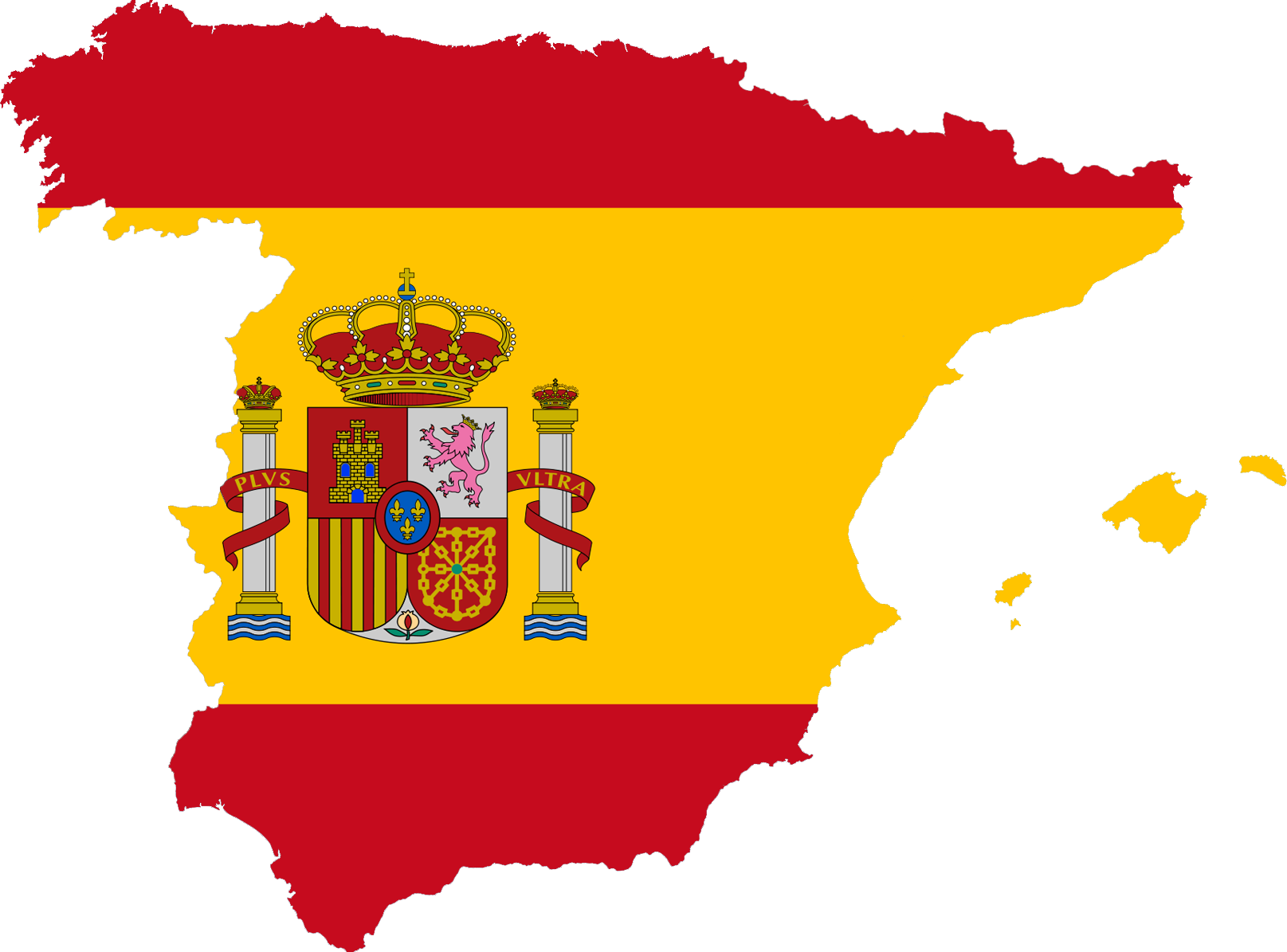 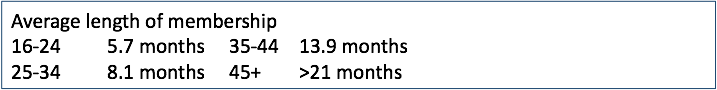 Modifiable
Inductions,
Interaction
Visit frequency
Contracts
Pricing policy
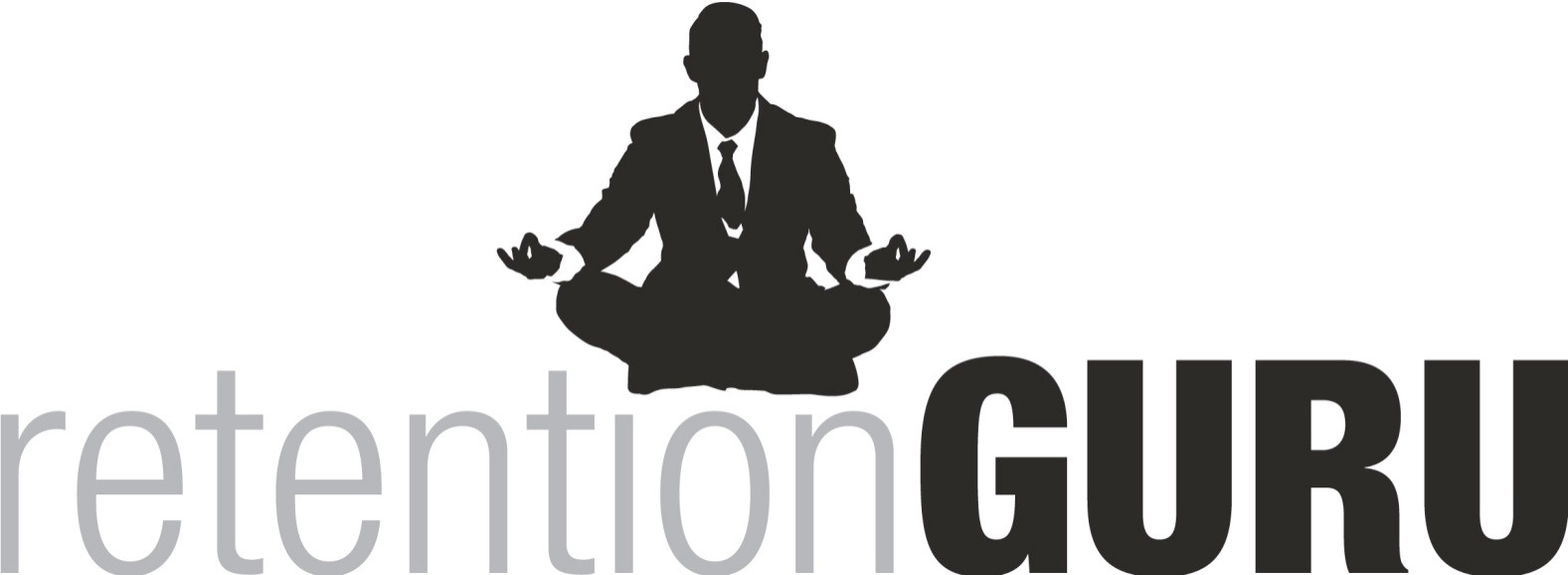 19
4 Visit Rule
Making at least 4 visits per month reduces the risk of membership cancellation by 
29%.
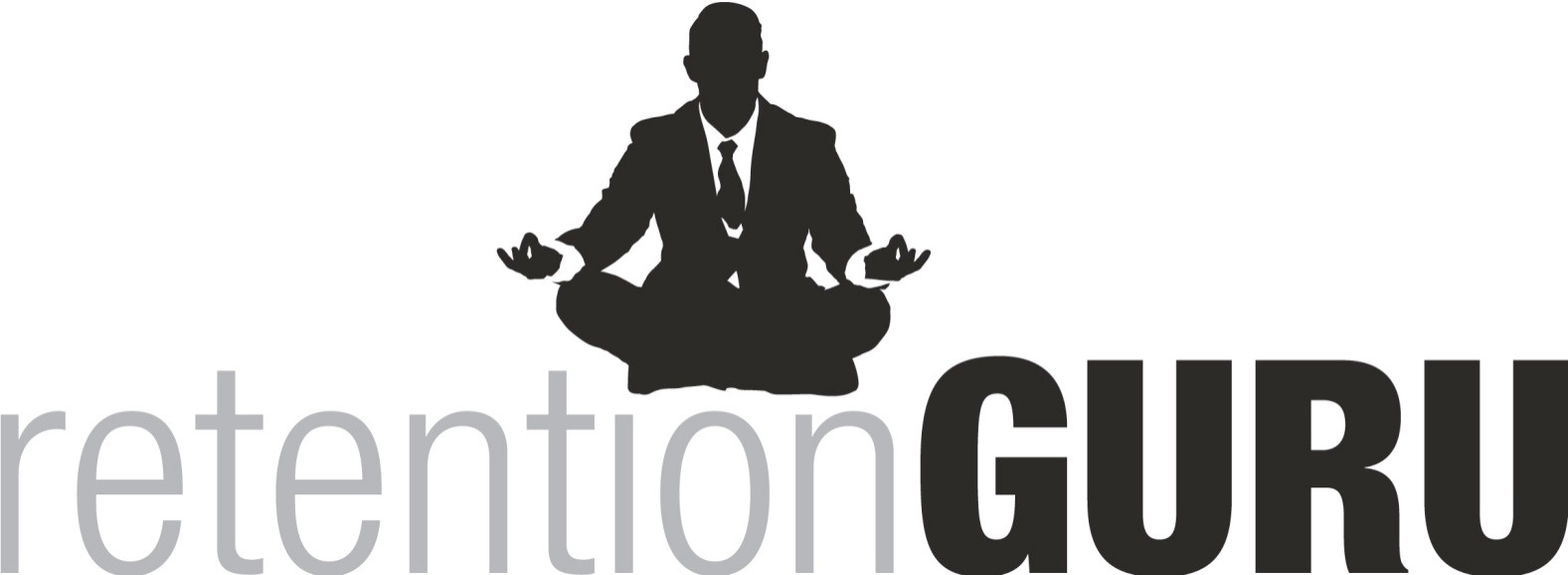 20
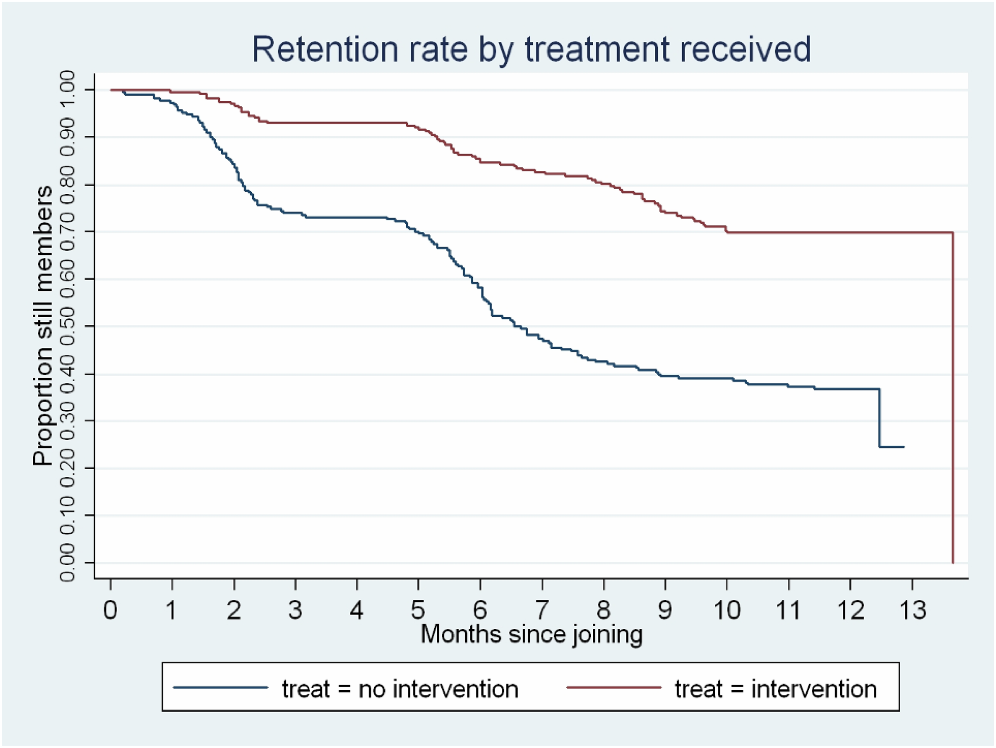 7 months extra
60 +30
+20 +10 min
60 min
21
Interaction effect
The probability of making a visit next month if fitness staff talk to you during a visit this month.
[Speaker Notes: Using a statistical method called odds ratio’s it is possible to calculate the likelihood of an event happening. Where one interaction took place members were 20% more likely to visits in the following month.  So if i speak to you once in February you are 20% more likely to visit in March. Etc, etc.]
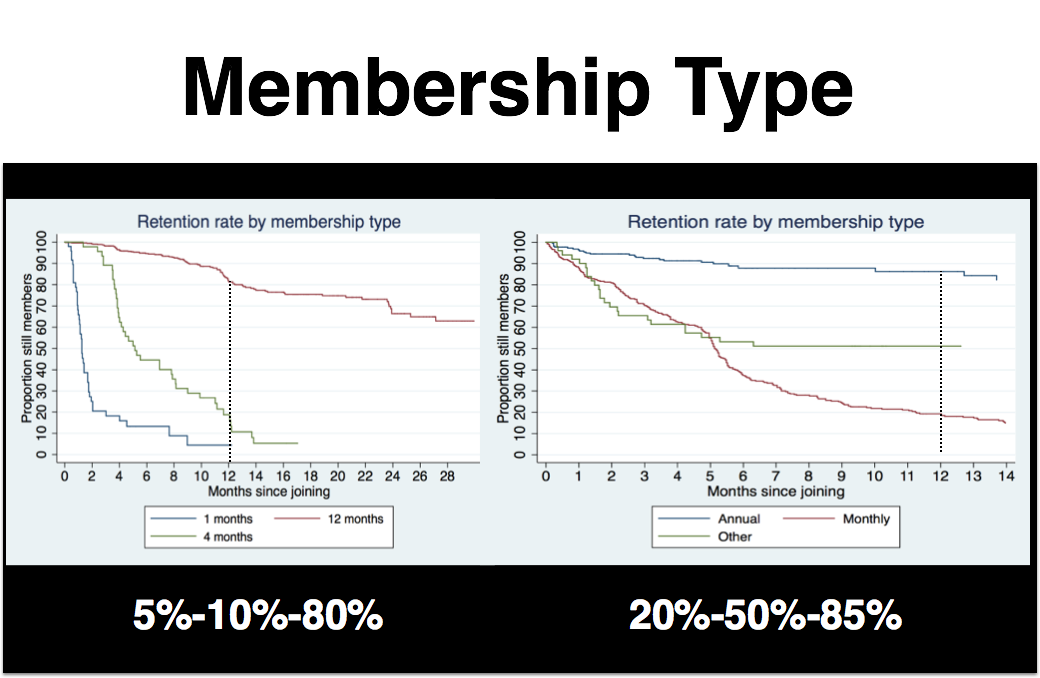 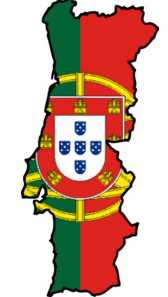 Compound effect
If all members 
 had a personal programme, 
 had at least one follow up appointment, 
 are spoken to each visit, 
 have used their club in the last 2 weeks
 are confident of retaining their membership at months
 
57% of cancellations would have been avoided.
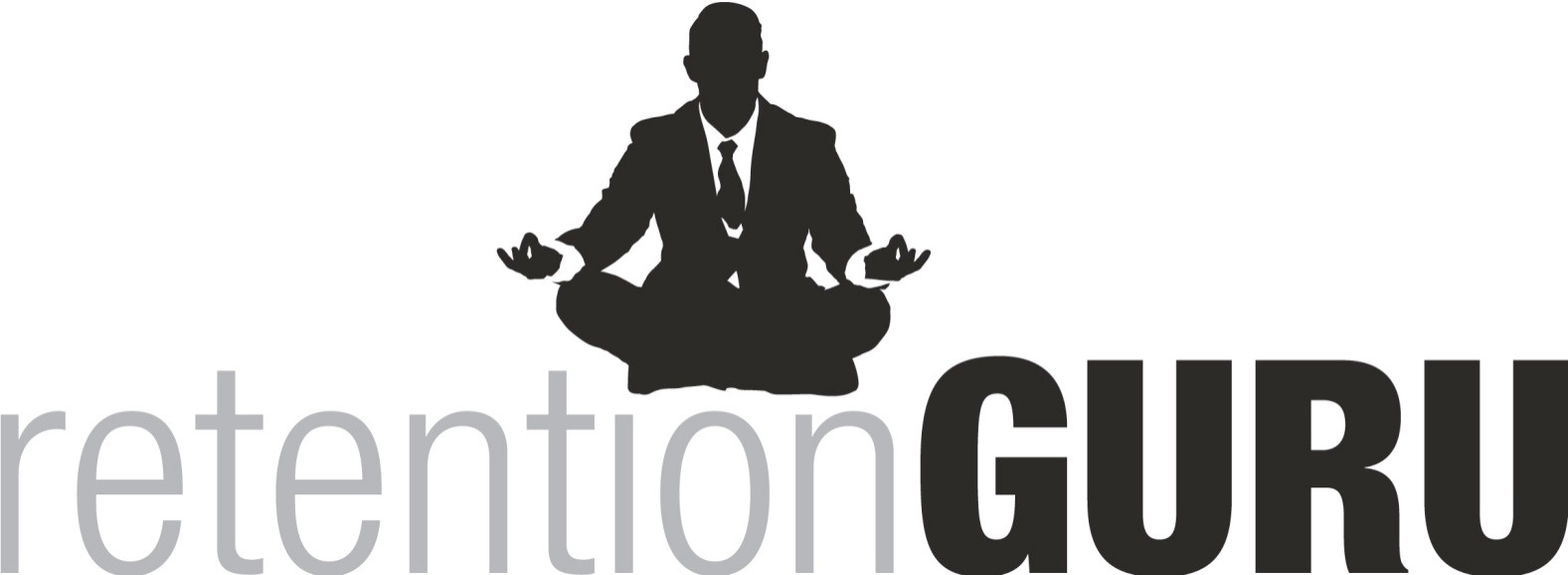 24
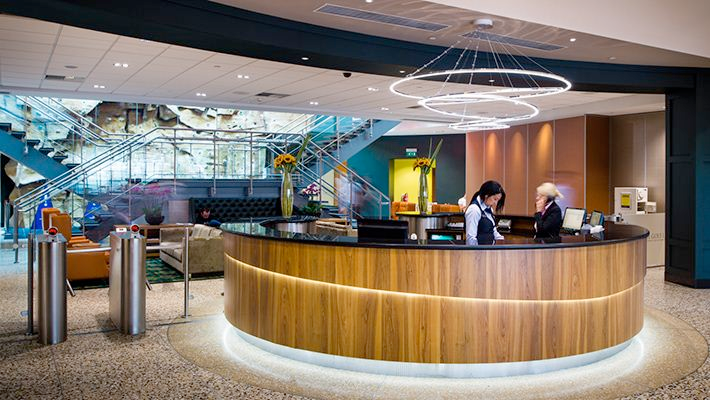 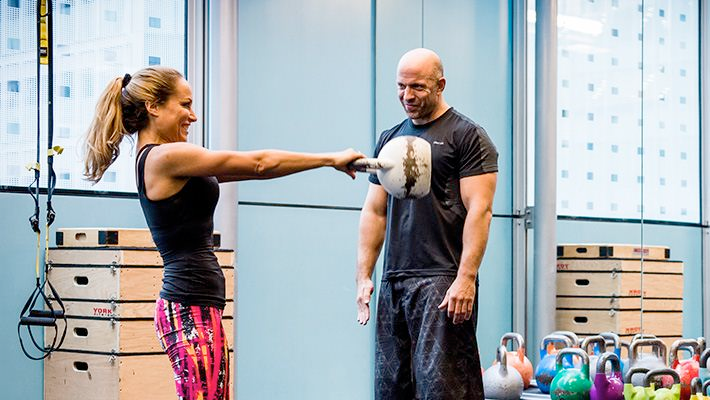 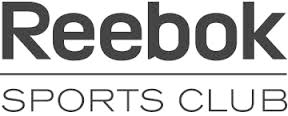 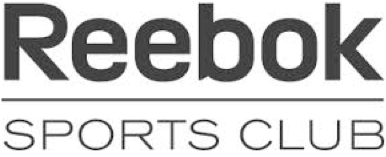 SERCO
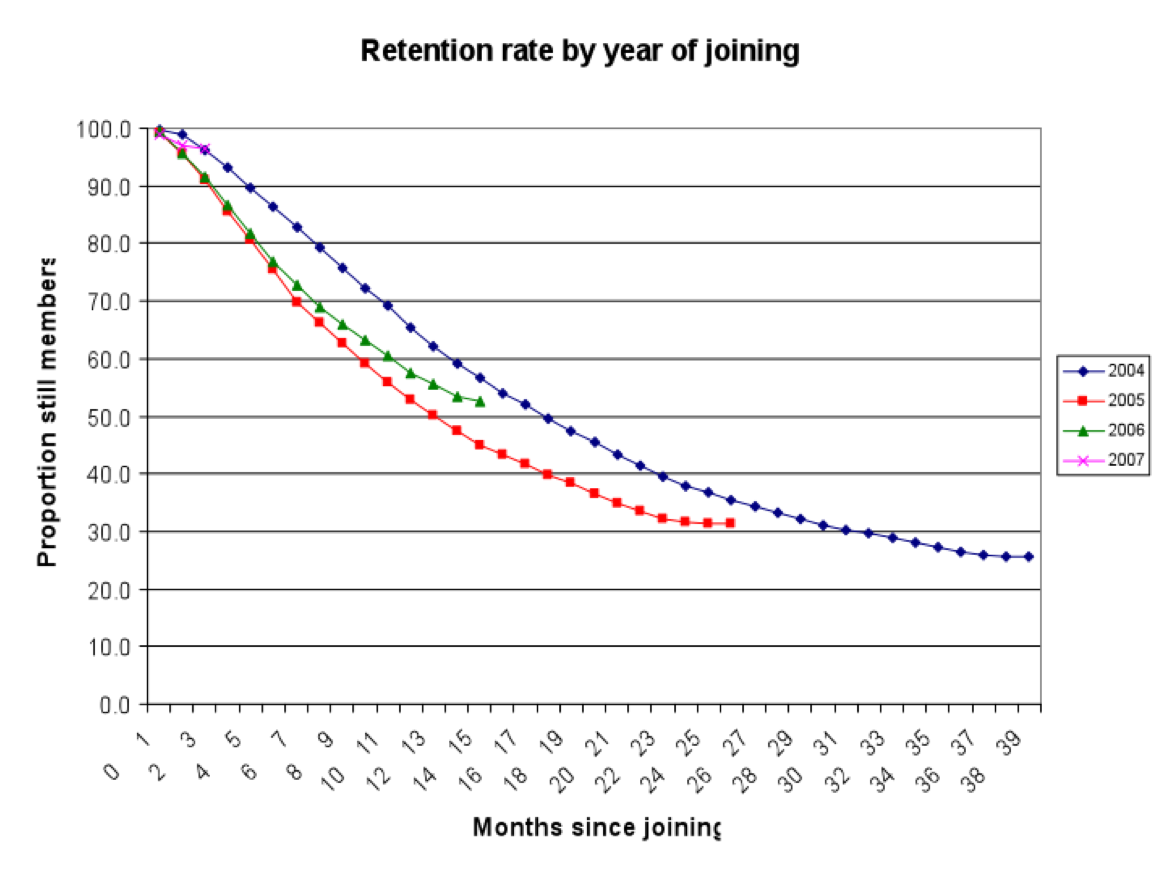 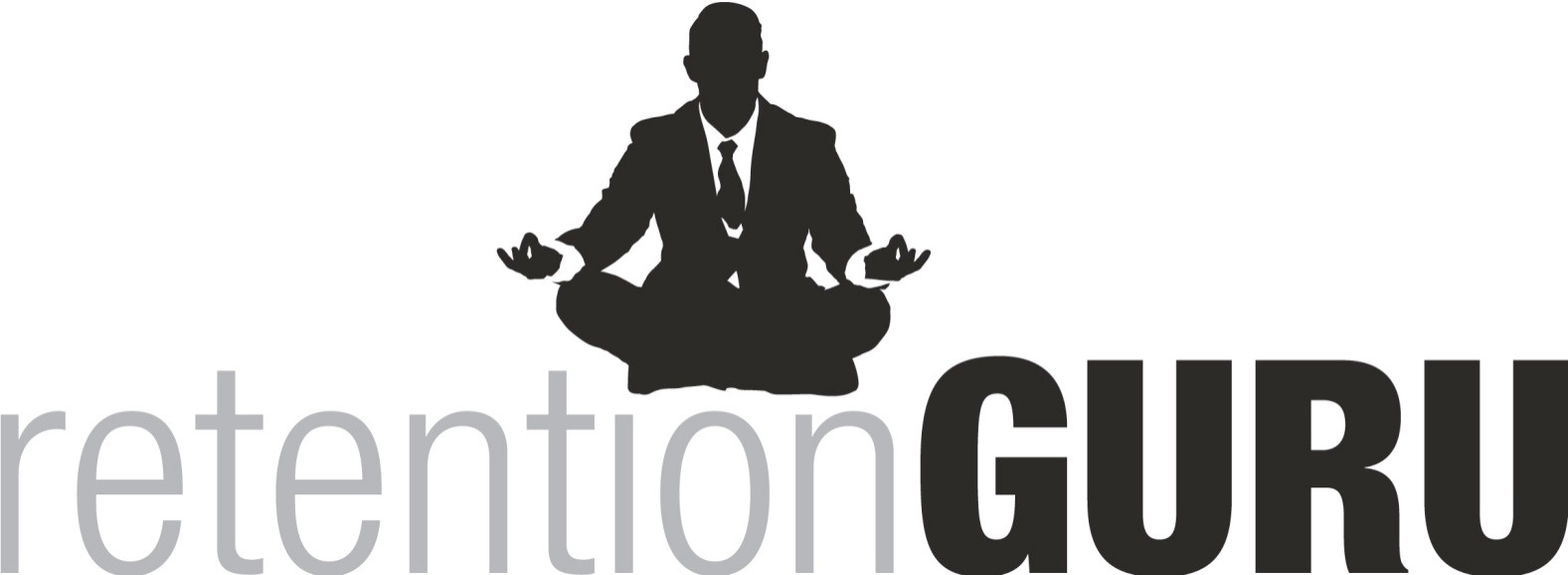 26
SERCO
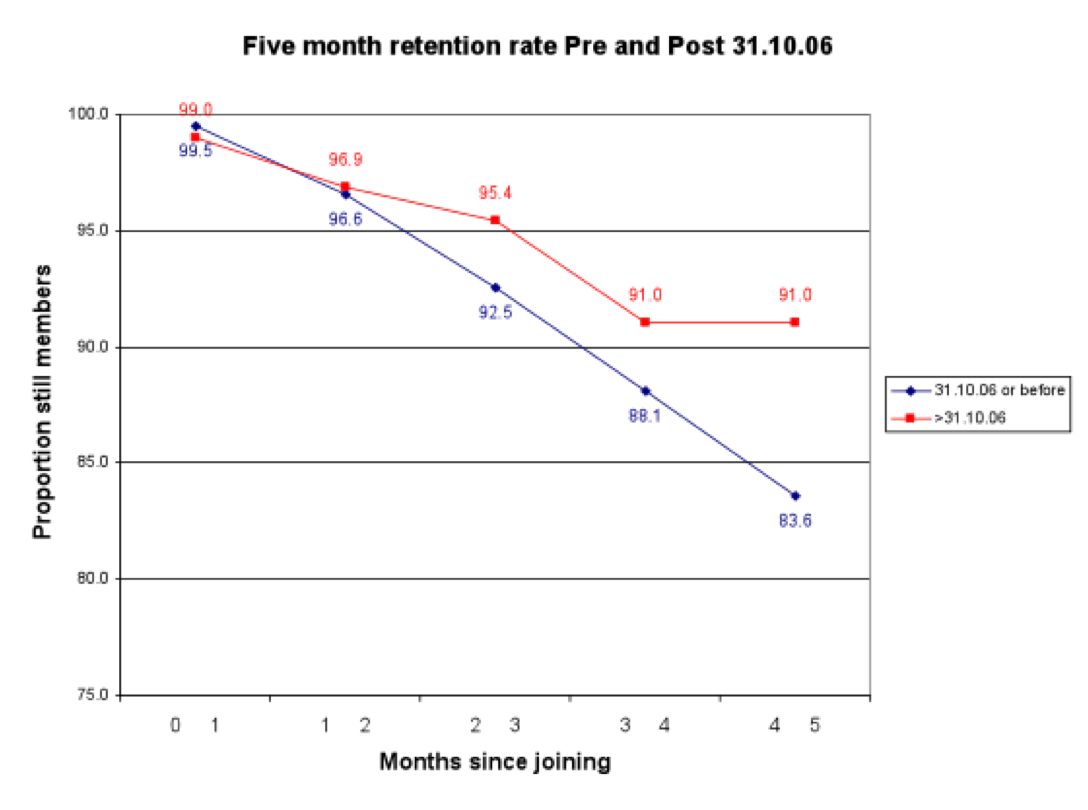 This gap was worth
80K per month
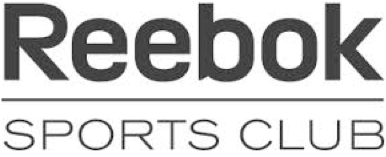 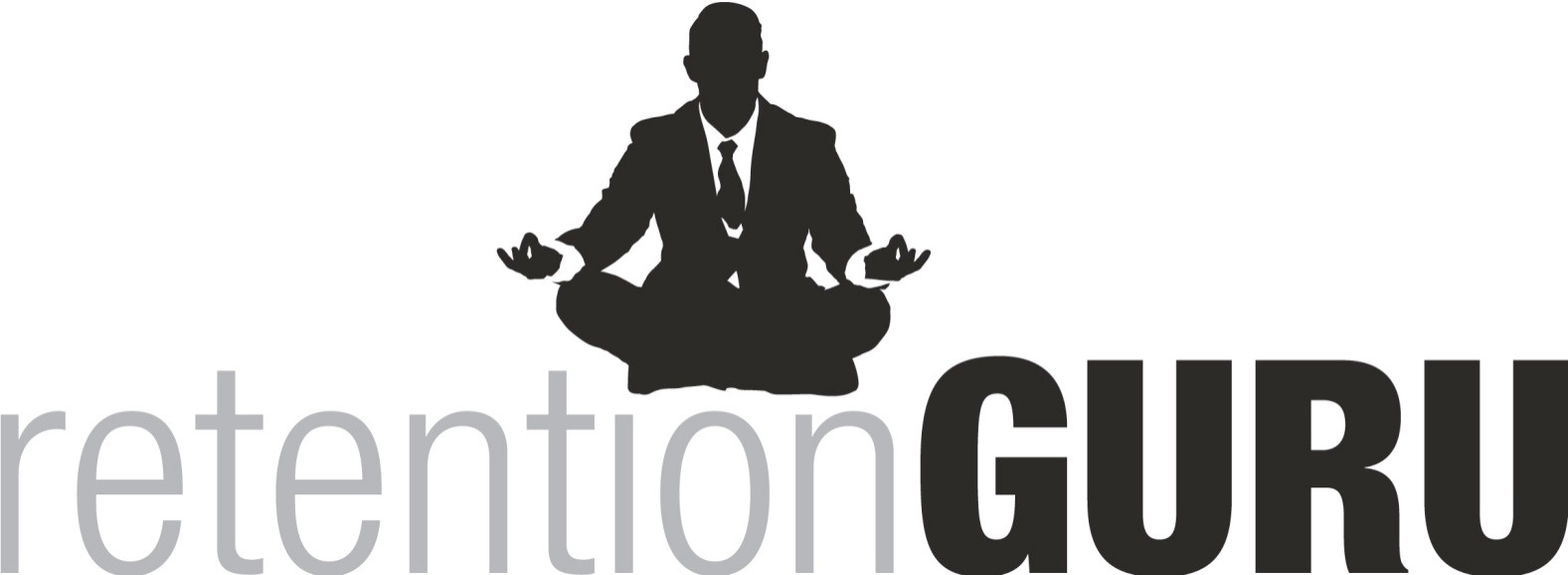 27
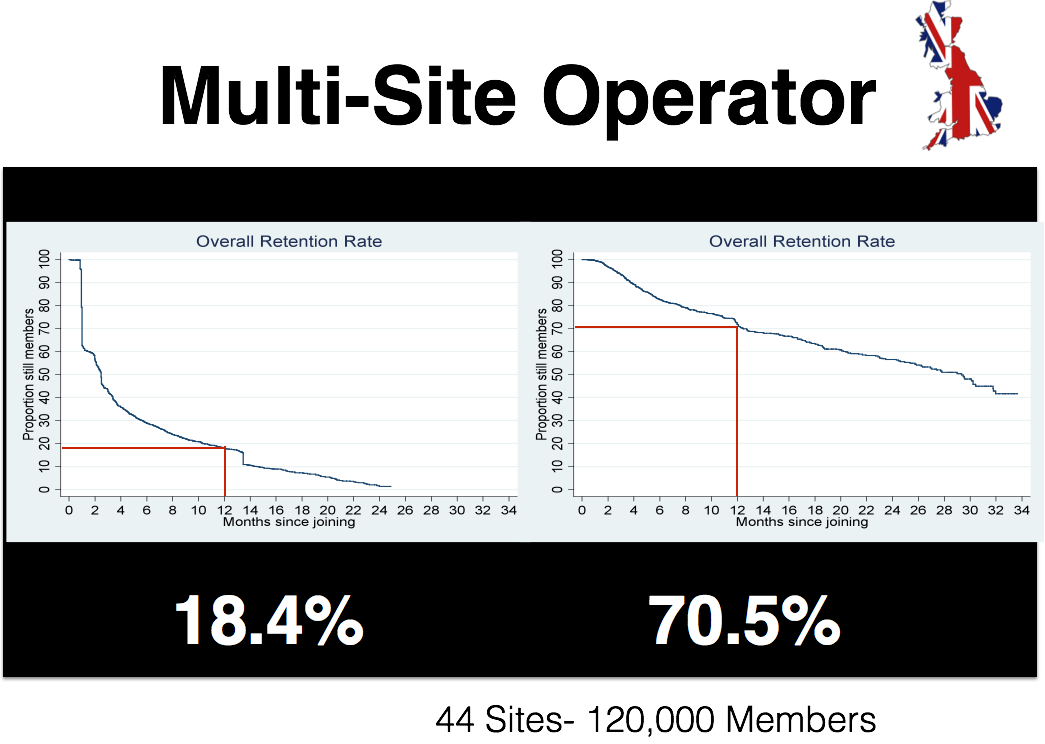 + £11,500,000
29
Limited by the data collected for other variables
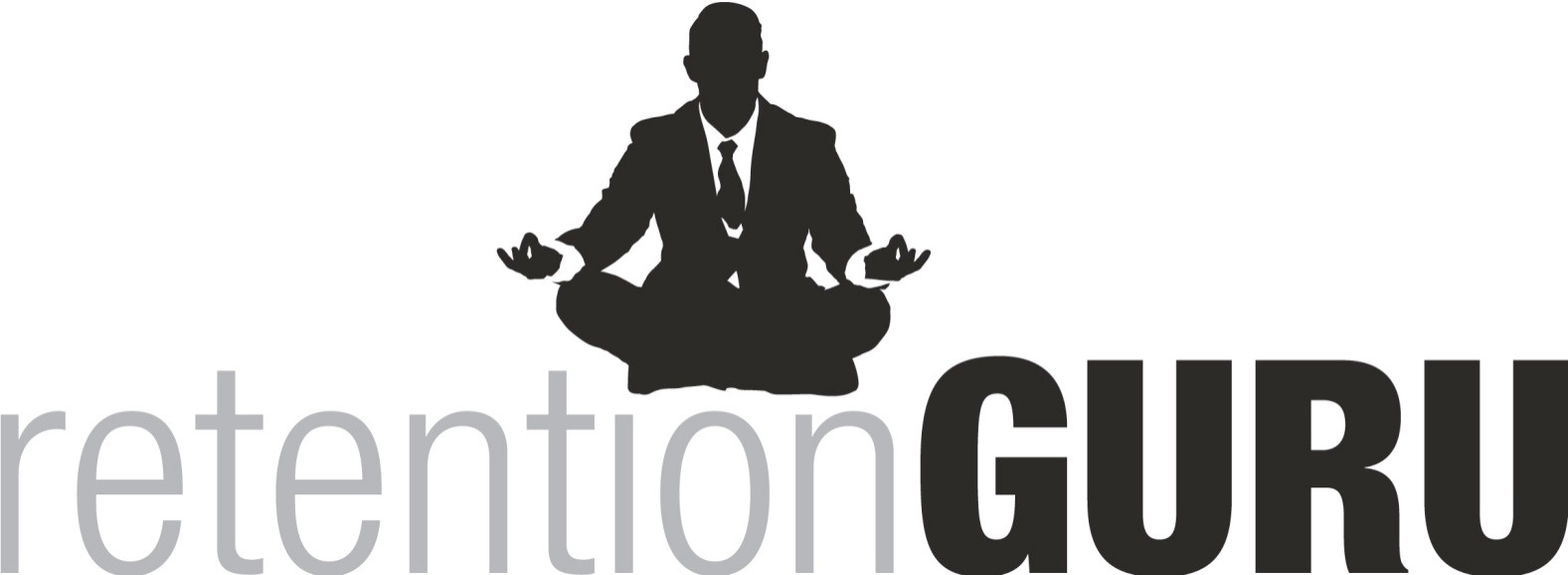 30
Better data means
Correlation to 
Causation
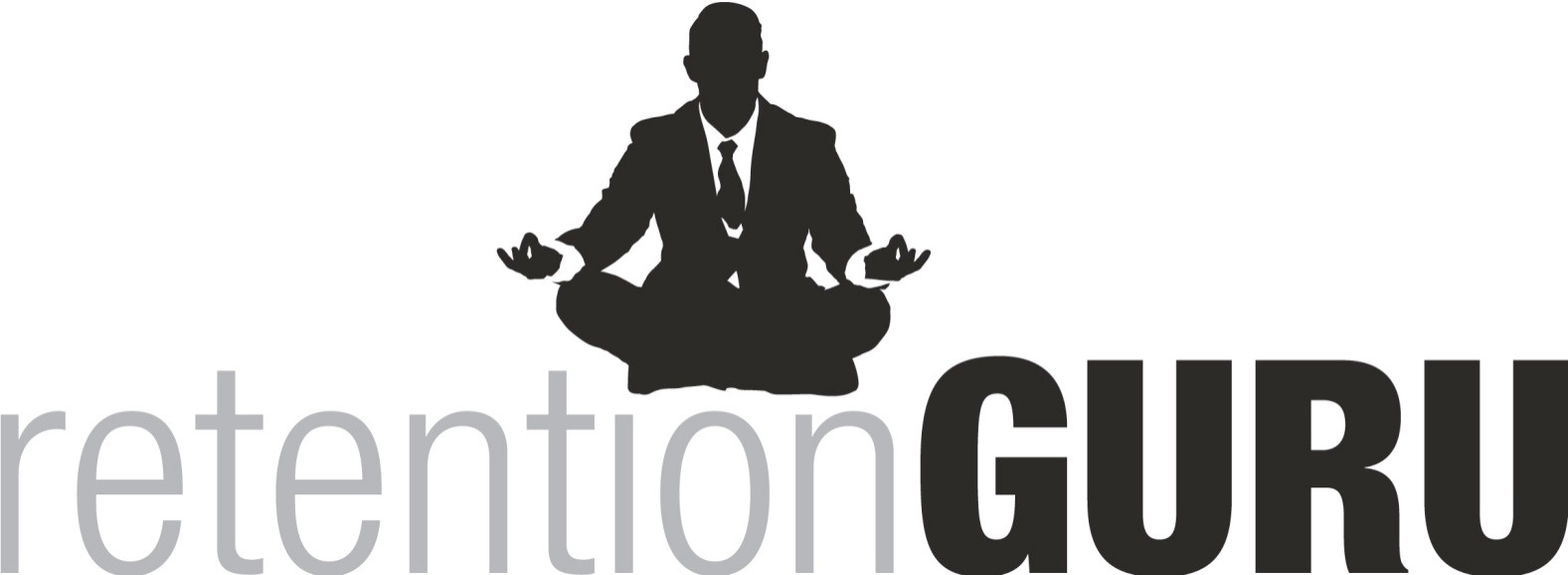 31
Better data means
Reactive to 
Predictive
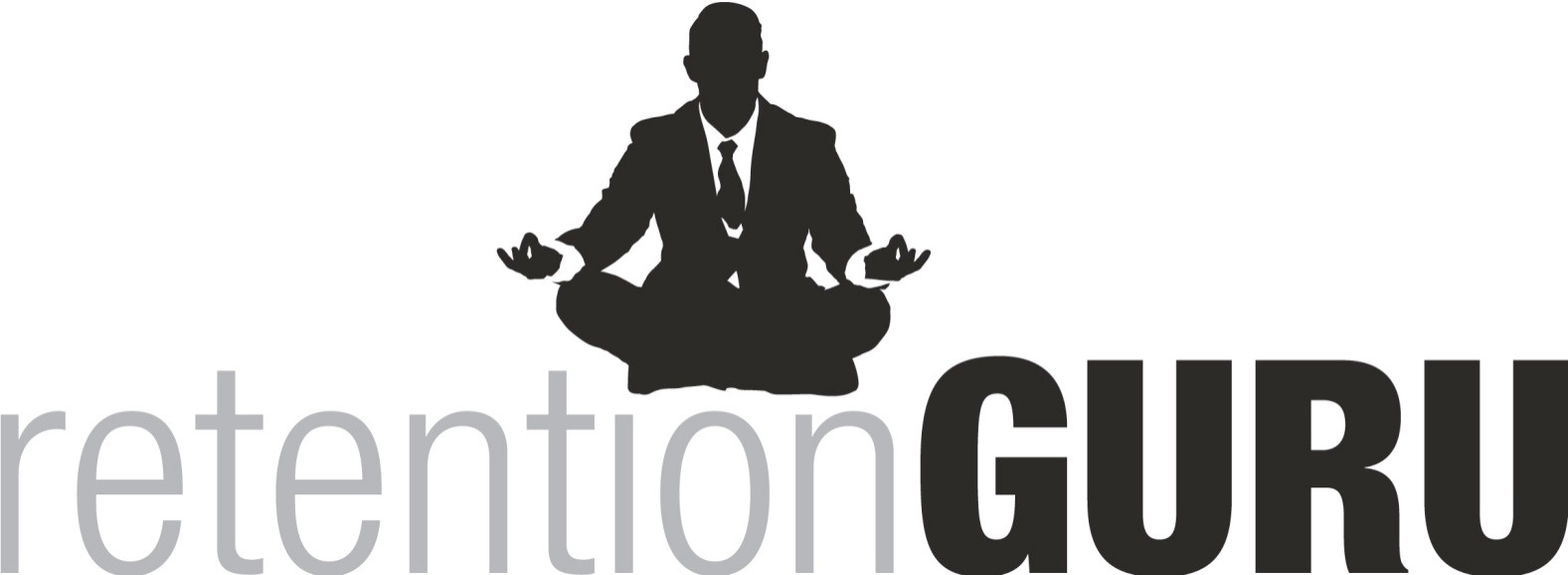 32